Living With Joy
Chase Pratt
Romeo Church of Christ
3/3/19
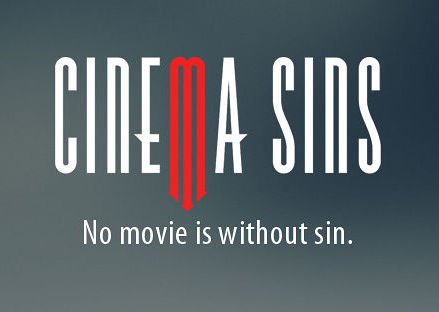 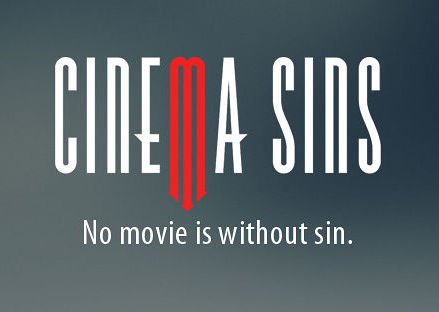 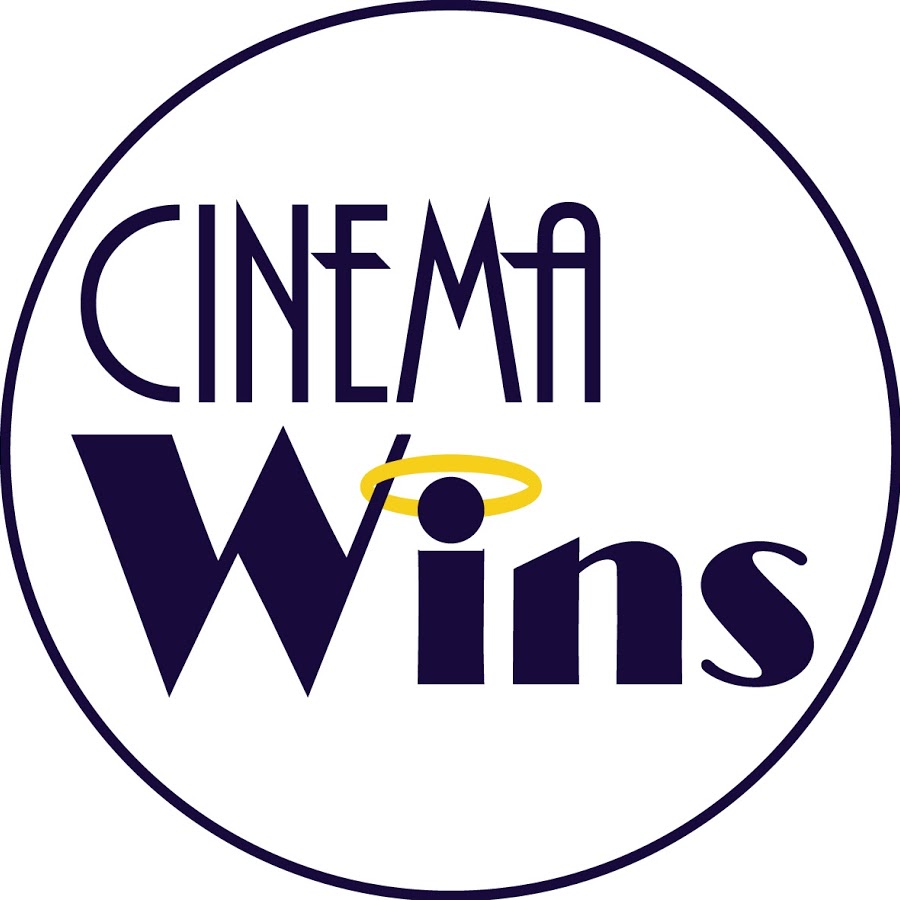 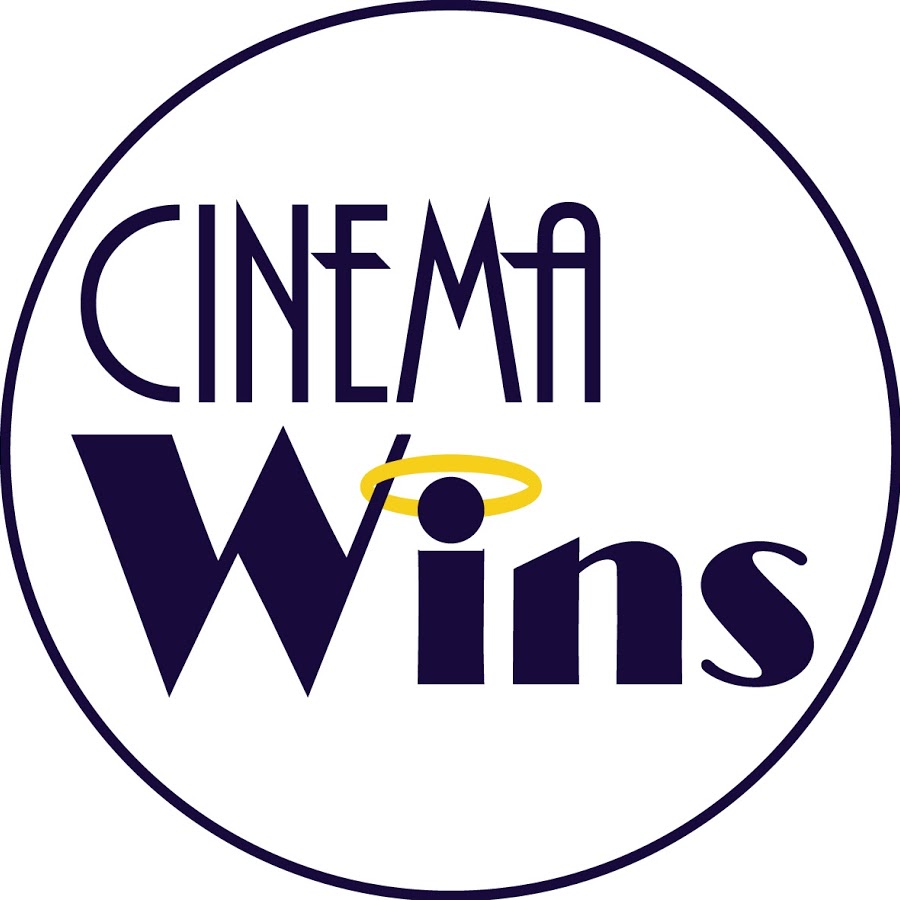 Because Liking Things 
is More Fun Than 
Not Liking Things
Philippians 4:4
Rejoice in the Lord always. I will say it again: Rejoice!
Philippians 4:1-3
Therefore, my brothers and sisters, you whom I love and long for, my joy and crown, stand firm in the Lord in this way, dear friends!
2 I plead with Euodia and I plead with Syntyche to be of the same mind in the Lord. 3 Yes, and I ask you, my true companion, help these women since they have contended at my side in the cause of the gospel, along with Clement and the rest of my co-workers, whose names are in the book of life.
Philippians 4:4
Rejoice in the Lord always. I will say it again: Rejoice!
I said I wasn’t gonna tell anybody, but I…
(Couldn’t keep it to myself)
No, I…
(Couldn’t keep it to myself)
No, no, I…
(Couldn’t keep it to myself)
I said I wasn’t gonna tell anybody, but I…
(Couldn’t keep it to myself)
What the Lord has done for me
You oughta been there
(Oughta been there)
When He saved my soul
(Saved my soul)
You oughta been there
(Oughta been there)
When He wrote my name on the roll
I’ll keep walking
And I’ll keep talking
And I’ll keep singing
And I’ll keep shouting
What the Lord has done for me
I said I wasn’t gonna sing about it, but I…
(Couldn’t keep it to myself)
No, I…
(Couldn’t keep it to myself)
No, no, I…
(Couldn’t keep it to myself)
I said I wasn’t gonna sing about it, but I…
(Couldn’t keep it to myself)
What the Lord has done for me
You oughta been there
(Oughta been there)
When He saved my soul
(Saved my soul)
You oughta been there
(Oughta been there)
When He wrote my name on the roll
I’ll keep walking
And I’ll keep talking
And I’ll keep singing
And I’ll keep shouting
What the Lord has done for me
I said I wasn’t gonna shout about it, but I…
(Couldn’t keep it to myself)
No, I…
(Couldn’t keep it to myself)
No, no, I…
(Couldn’t keep it to myself)
I said I wasn’t gonna shout about it, but I…
(Couldn’t keep it to myself)
What the Lord has done for me
You oughta been there
(Oughta been there)
When He saved my soul
(Saved my soul)
You oughta been there
(Oughta been there)
When He wrote my name on the roll
I’ll keep walking
And I’ll keep talking
And I’ll keep singing
And I’ll keep shouting
What the Lord has done for me